Valsts kancelejas ANM plāna 2021-2027 nevalstisko organizāciju atbalsta prioritārā pasākuma īstenošanas plāns
26.05.2021.
Risināmie izaicinājumi
2
6.3.1.4.i. Sociālās drošības pārstāvniecības un sabiedrības interešu uzraudzības stiprināšana
ANM plāns 2021-2027
Līdz 30.09.2026.
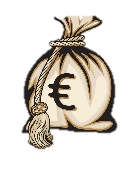 3
6.3.1.4.i. Sociālās drošības pārstāvniecības un sabiedrības interešu uzraudzības stiprināšana
ANM plāns 2021-2027
Līdz 30.09.2026.
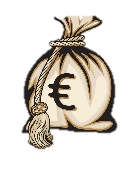 4
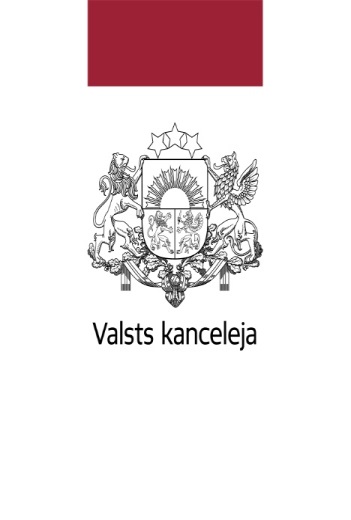 ANM plāna 2021-2027 pasākumu laika grafiks
6.3.1.4.i. Sociālās drošības pārstāvniecības projektu īstenošana līdz 30.09.2026.
6.3.1.4.i. Sabiedrības sargsuņa funkcijas projektu īstenošana līdz 31.12.2025.
ANM plāna pasākumu projektu apstiprināšana
ANM plāns 2021-2027
2028.g.
2021.g. III
2021.g. IV
2022.g. I
2022.g. II
2022.g. III
2022.g. IV
2023.g. I
2023.g. II
2023.g. III
2023.g. IV
2024.g.
2025.g.
2026.g.
2027.g.
5
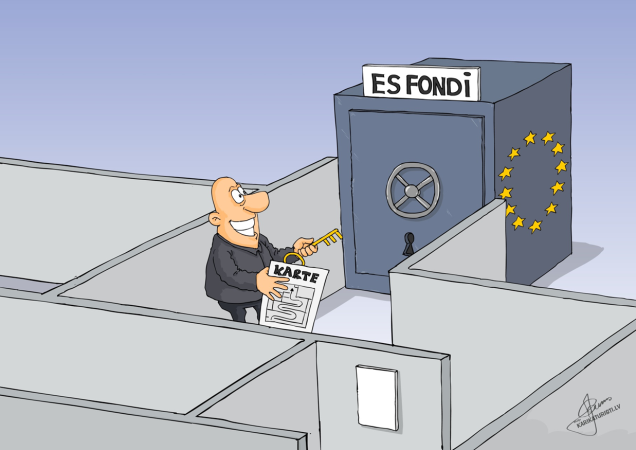 Paldies par uzmanību!